Computação Gráfica
Aula 7: Revisão
Exemplo Completo:
Transformações Geométricas
Quatérnios
Transformação Look-at
Transformação Perspectiva
Coordenadas normalizadas (NDC)
Divisão Homogênea
Transformação de tela
Supersampling
2
Definindo posição da câmera virtual
Vup
y
Vview
Vright
<Scene>
  <Viewpoint/>
</Scene>
x
(0, 0, 10)
z
https://www.web3d.org/documents/specifications/19775-1/V3.3/Part01/components/navigation.html
Definindo posição da câmera virtual
Vup
y
Vview
Vright
<Scene>
  <Viewpoint orientation="0 1 0 -1.57"/>
</Scene>
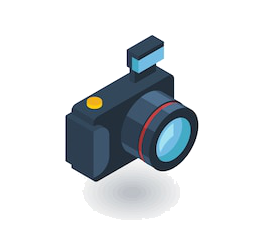 90°
x
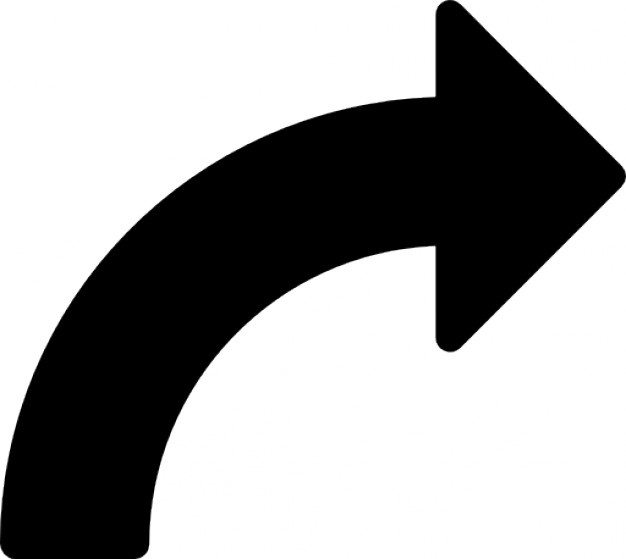 z
https://www.web3d.org/documents/specifications/19775-1/V3.3/Part01/components/navigation.html
Definindo posição da câmera virtual
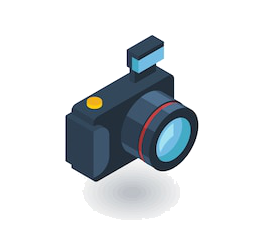 Vup
y
Vview
Vright
<Scene>
  <Viewpoint position="-8 1 1" orientation="0 1 0 -1.57"/>
</Scene>
(-8, 1, 1)
x
z
https://www.web3d.org/documents/specifications/19775-1/V3.3/Part01/components/navigation.html
Criando uma esfera no centro do mundo
Visualização do ponto de vista da câmera mas no sistema de coordenadas do mundo.
y
x
z
<Scene>
  <Viewpoint position="-8 1 1" orientation="0 1 0 -1.57"/>
  <Transform>
    <Shape>
      <Sphere radius='0.1'/>
      <Appearance>
        <Material diffuseColor='1 1 0'/>
      </Appearance>
    </Shape>
  </Transform>
</Scene>
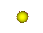 (0, 0, 0)
amarelo
https://www.web3d.org/documents/specifications/19775-1/V3.3/Part01/components/group.html
[Speaker Notes: https://www.web3d.org/documents/specifications/19775-1/V3.3/Part01/components/geometry3D.html#Sphere]
Criando um triângulo no centro do mundo
y
<Scene>
  <Viewpoint position="-8 1 1" orientation="0 1 0 -1.57"/>
  <Transform>
    <Shape>
      <Sphere radius='0.1'/>
      <Appearance>
        <Material diffuseColor='1 1 0'/>
      </Appearance>
    </Shape>
  </Transform>
  <Transform>
    <Shape>
      <TriangleSet>
        <Coordinate point='0 -1 -1 0 -1 1 0 1 0'/>
      </TriangleSet>
      <Appearance>
        <Material diffuseColor='1 0 0'/>
      </Appearance>
    </Shape>
  </Transform>
</Scene>
x
(0, 1, 0)
z
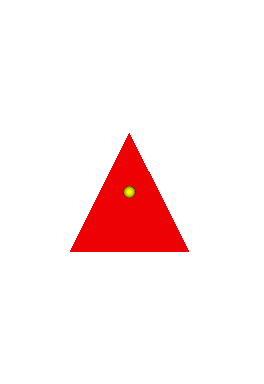 (0, -1, -1)
(0, -1, 1)
P1
P0
P2
vermelho
https://www.web3d.org/documents/specifications/19775-1/V3.3/Part01/components/rendering.html
Novo triângulo ampliado
(0, 3, 0)
<Scene>
  <Viewpoint position="-8 1 1" orientation="0 1 0 -1.57"/>
  <Transform>
    <Shape>
      <Sphere radius='0.1'/>
      <Appearance>
        <Material diffuseColor='1 1 0'/>
      </Appearance>
    </Shape>
  </Transform>
  <Transform>
    <Shape>
      <TriangleSet>
        <Coordinate point='0 -1 -1 0 -1 1 0 1 0'/>
      </TriangleSet>
      <Appearance>
        <Material diffuseColor='1 0 0'/>
      </Appearance>
    </Shape>
  </Transform>
  <Transform scale="1 3 2">
    <Shape>
      <TriangleSet>
        <Coordinate point='0 -1 -1 0 -1 1 0 1 0'/>
      </TriangleSet>
      <Appearance>
        <Material diffuseColor='0 0 1'/>
      </Appearance>
    </Shape>
  </Transform>
</Scene>
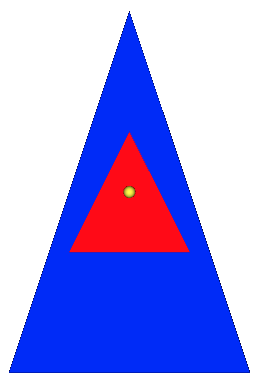 y
x
z
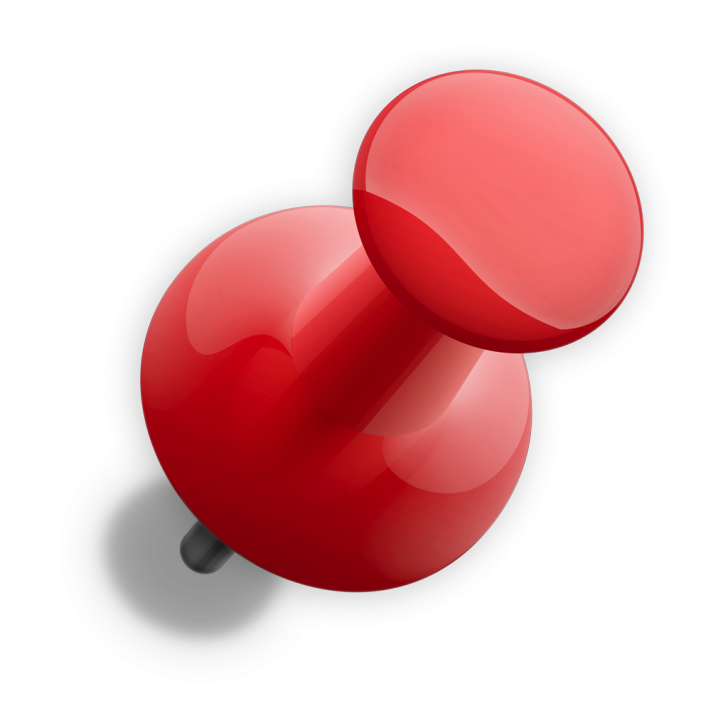 (0, -3, 2)
(0, -3, -2)
azul
https://www.web3d.org/documents/specifications/19775-1/V3.3/Part01/components/rendering.html
Novo triângulo rotacionado
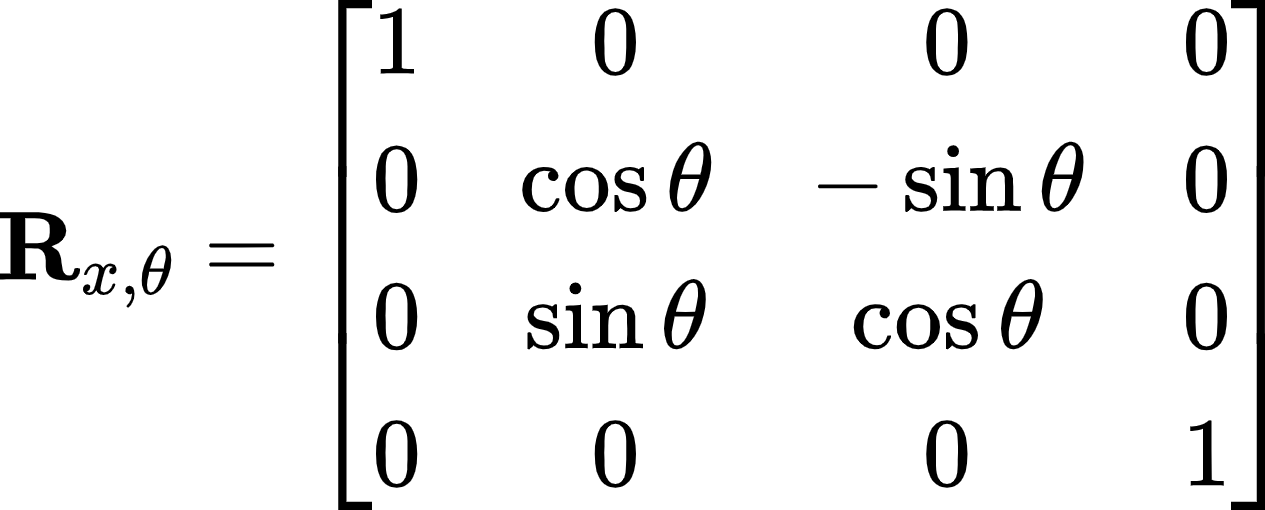 <Scene>
  <Viewpoint position="-8 1 1" orientation="0 1 0 -1.57"/>
  <Transform>
    <Shape>
      <Sphere radius='0.1'/>
      <Appearance>
        <Material diffuseColor='1 1 0'/>
      </Appearance>
    </Shape>
  </Transform>
  <Transform>
    <Shape>
      <TriangleSet>
        <Coordinate point='0 -1 -1 0 -1 1 0 1 0'/>
      </TriangleSet>
      <Appearance>
        <Material diffuseColor='1 0 0'/>
      </Appearance>
    </Shape>
  </Transform>
  <Transform scale="1 3 2"
             rotation="1 0 0 -1.57">
    <Shape>
      <TriangleSet>
        <Coordinate point='0 -1 -1 0 -1 1 0 1 0'/>
      </TriangleSet>
      <Appearance>
        <Material diffuseColor='0 0 1'/>
      </Appearance>
    </Shape>
  </Transform>
</Scene>
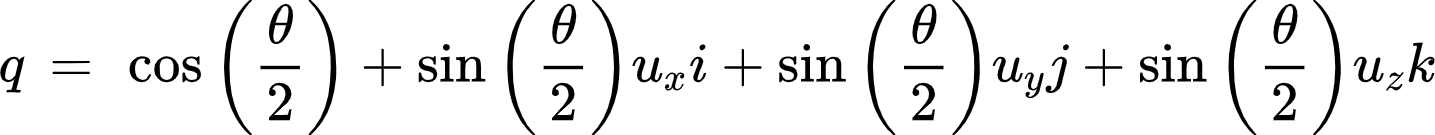 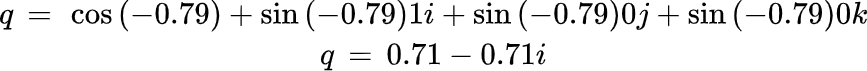 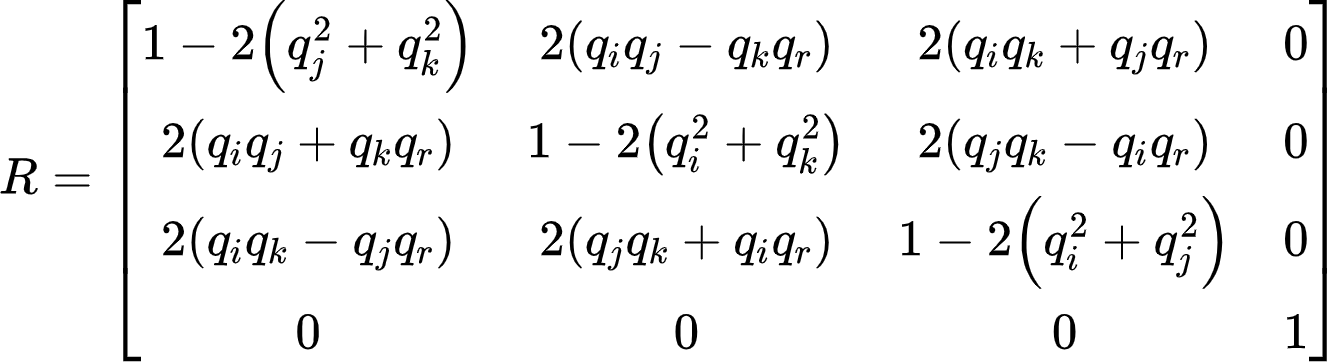 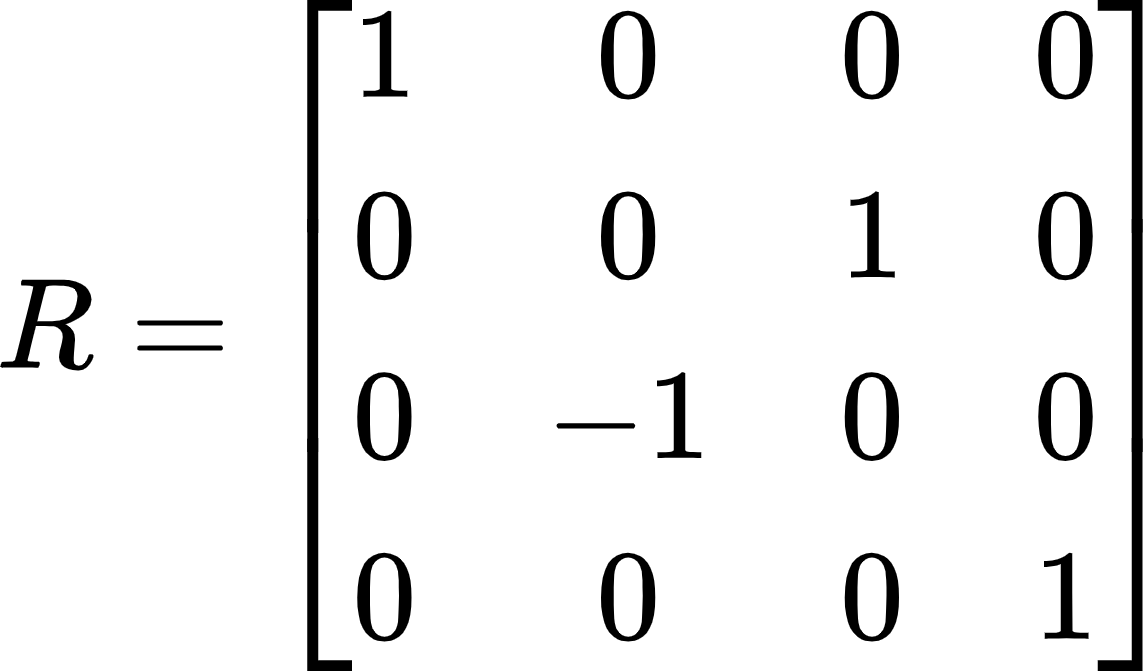 https://www.web3d.org/documents/specifications/19775-1/V3.3/Part01/fieldsDef.html#SFRotationAndMFRotation
Novo triângulo rotacionado
<Scene>
  <Viewpoint position="-8 1 1" orientation="0 1 0 -1.57"/>
  <Transform>
    <Shape>
      <Sphere radius='0.1'/>
      <Appearance>
        <Material diffuseColor='1 1 0'/>
      </Appearance>
    </Shape>
  </Transform>
  <Transform>
    <Shape>
      <TriangleSet>
        <Coordinate point='0 -1 -1 0 -1 1 0 1 0'/>
      </TriangleSet>
      <Appearance>
        <Material diffuseColor='1 0 0'/>
      </Appearance>
    </Shape>
  </Transform>
  <Transform scale="1 3 2"
             rotation="1 0 0 -1.57">
    <Shape>
      <TriangleSet>
        <Coordinate point='0 -1 -1 0 -1 1 0 1 0'/>
      </TriangleSet>
      <Appearance>
        <Material diffuseColor='0 0 1'/>
      </Appearance>
    </Shape>
  </Transform>
</Scene>
y
(0, 2, 3)
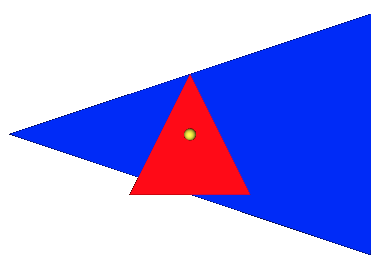 x
z
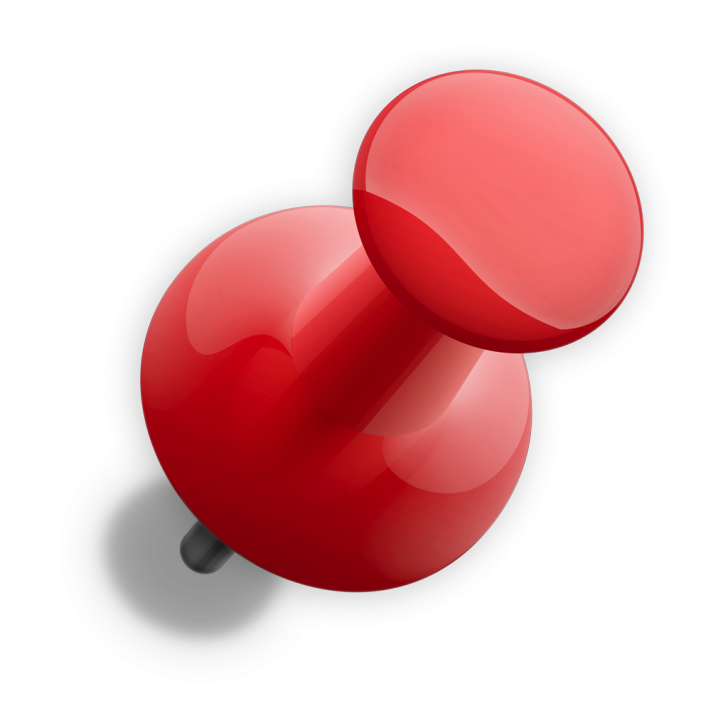 (0, 0, -3)
(0, -2, 3)
rotação
escala
https://www.web3d.org/documents/specifications/19775-1/V3.3/Part01/fieldsDef.html#SFRotationAndMFRotation
Novo triângulo transladando
<Scene>
  <Viewpoint position="-8 1 1" orientation="0 1 0 -1.57"/>
  <Transform>
    <Shape>
      <Sphere radius='0.1'/>
      <Appearance>
        <Material diffuseColor='1 1 0'/>
      </Appearance>
    </Shape>
  </Transform>
  <Transform>
    <Shape>
      <TriangleSet>
        <Coordinate point='0 -1 -1 0 -1 1 0 1 0'/>
      </TriangleSet>
      <Appearance>
        <Material diffuseColor='1 0 0'/>
      </Appearance>
    </Shape>
  </Transform>
  <Transform scale="1 3 2"
             rotation="1 0 0 -1.57"
             translation="2 1 1">
    <Shape>
      <TriangleSet>
        <Coordinate point='0 -1 -1 0 -1 1 0 1 0'/>
      </TriangleSet>
      <Appearance>
        <Material diffuseColor='0 0 1'/>
      </Appearance>
    </Shape>
  </Transform>
</Scene>
(2, 3, 4)
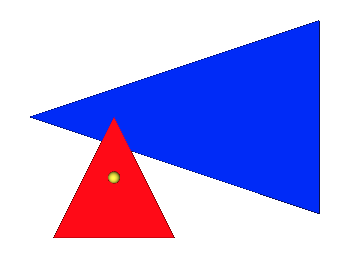 y
x
(2, 1, -2)
z
(2, -1, 4)
translação
rotação
escala
https://www.web3d.org/documents/specifications/19775-1/V3.3/Part01/fieldsDef.html#SFVec3fAndMFVec3f
Visualizando de outro ângulo
<Scene>
  <Viewpoint position="-8 1 1" orientation="0 1 0 -1.57"/>
  <Transform>
    <Shape>
      <Sphere radius='0.1'/>
      <Appearance>
        <Material diffuseColor='1 1 0'/>
      </Appearance>
    </Shape>
  </Transform>
  <Transform>
    <Shape>
      <TriangleSet>
        <Coordinate point='0 -1 -1 0 -1 1 0 1 0'/>
      </TriangleSet>
      <Appearance>
        <Material diffuseColor='1 0 0'/>
      </Appearance>
    </Shape>
  </Transform>
  <Transform scale="1 3 2"
             rotation="1 0 0 -1.57"
             translation="2 1 1">
    <Shape>
      <TriangleSet>
        <Coordinate point='0 -1 -1 0 -1 1 0 1 0'/>
      </TriangleSet>
      <Appearance>
        <Material diffuseColor='0 0 1'/>
      </Appearance>
    </Shape>
  </Transform>
</Scene>
y
x
(2, 3, 4)
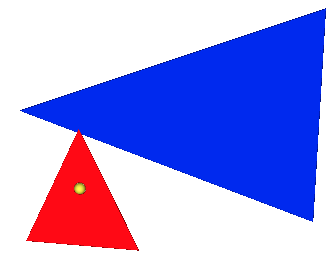 z
(2, 1, -2)
(0, 1, 0)
(0, 0, 0)
(2, -1, 4)
(0, -1, -1)
(0, -1, 1)
Transformação da Câmera
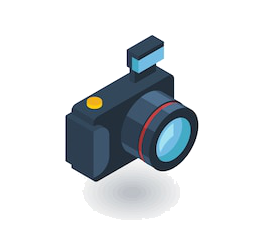 Vup
<Scene>
  <Viewpoint position="-8 1 1" orientation="0 1 0 -1.57"/>
  <Transform>
    <Shape>
      <Sphere radius='0.1'/>
      <Appearance>
        <Material diffuseColor='1 1 0'/>
      </Appearance>
    </Shape>
  </Transform>
  <Transform>
    <Shape>
      <TriangleSet>
        <Coordinate point='0 -1 -1 0 -1 1 0 1 0'/>
      </TriangleSet>
      <Appearance>
        <Material diffuseColor='1 0 0'/>
      </Appearance>
    </Shape>
  </Transform>
  <Transform scale="1 3 2"
             rotation="1 0 0 -1.57"
             translation="2 1 1">
    <Shape>
      <TriangleSet>
        <Coordinate point='0 -1 -1 0 -1 1 0 1 0'/>
      </TriangleSet>
      <Appearance>
        <Material diffuseColor='0 0 1'/>
      </Appearance>
    </Shape>
  </Transform>
</Scene>
y
Vview
Vright
(-8, 1, 1)
x
z
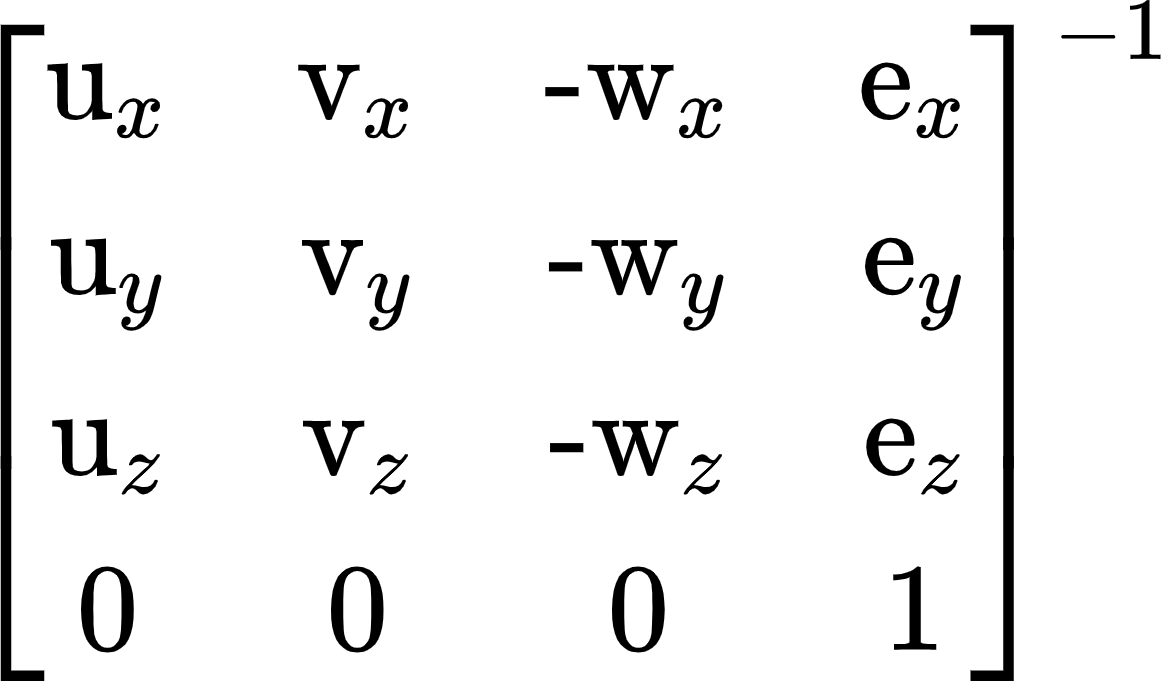 u = Vright
v = Vup
w = Vview
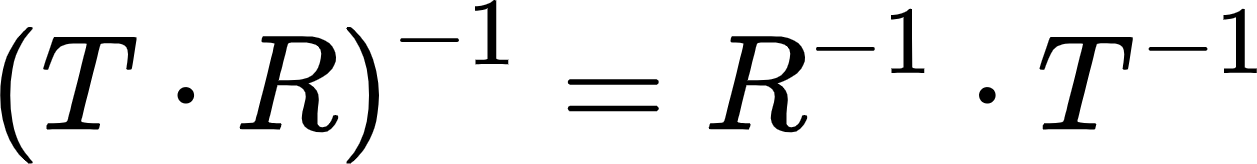 Transformação da Câmera (Rotação)
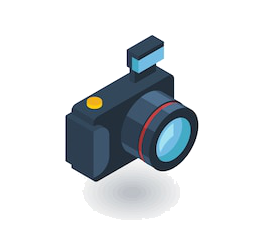 Vup
<Scene>
  <Viewpoint position="-8 1 1" orientation="0 1 0 -1.57"/>
  <Transform>
    <Shape>
      <Sphere radius='0.1'/>
      <Appearance>
        <Material diffuseColor='1 1 0'/>
      </Appearance>
    </Shape>
  </Transform>
  <Transform>
    <Shape>
      <TriangleSet>
        <Coordinate point='0 -1 -1 0 -1 1 0 1 0'/>
      </TriangleSet>
      <Appearance>
        <Material diffuseColor='1 0 0'/>
      </Appearance>
    </Shape>
  </Transform>
  <Transform scale="1 3 2"
             rotation="1 0 0 -1.57"
             translation="2 1 1">
    <Shape>
      <TriangleSet>
        <Coordinate point='0 -1 -1 0 -1 1 0 1 0'/>
      </TriangleSet>
      <Appearance>
        <Material diffuseColor='0 0 1'/>
      </Appearance>
    </Shape>
  </Transform>
</Scene>
y
Vview
Vright
(-8, 1, 1)
x
z
Rotação:
Como temos uma câmera que estava na base da cena (ou seja identidade), podemos usar diretamente a rotação realizada para calcular a nova matriz.
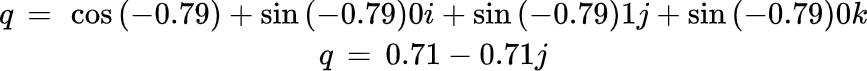 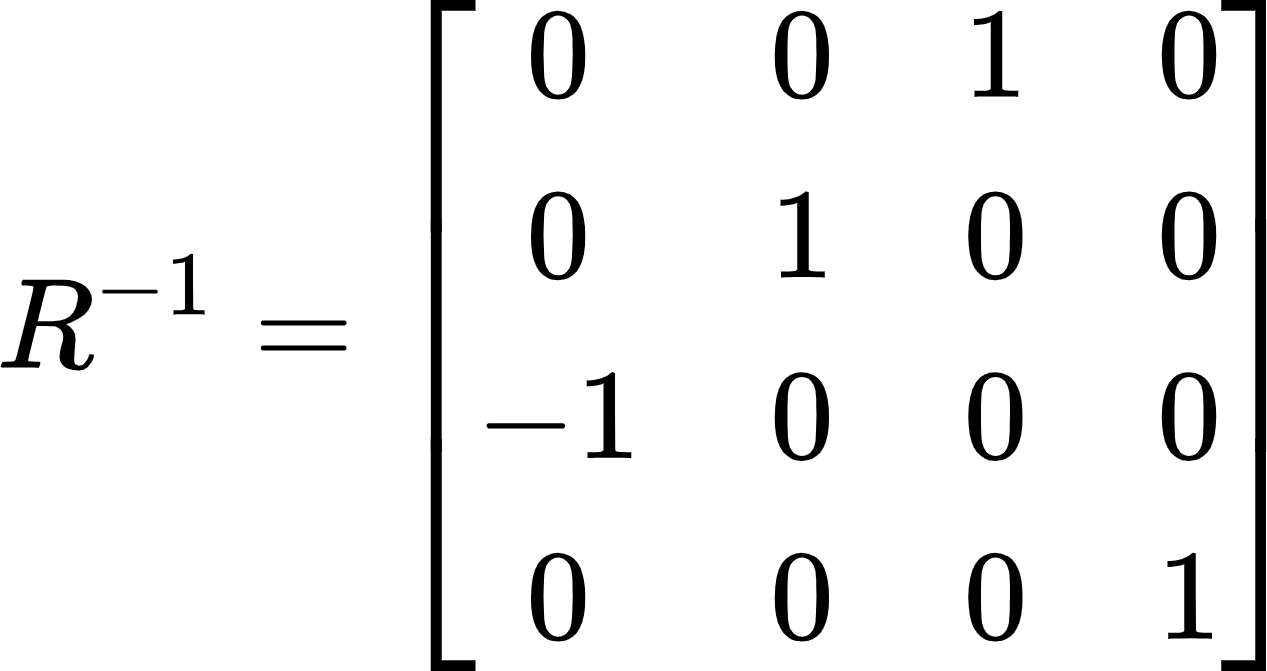 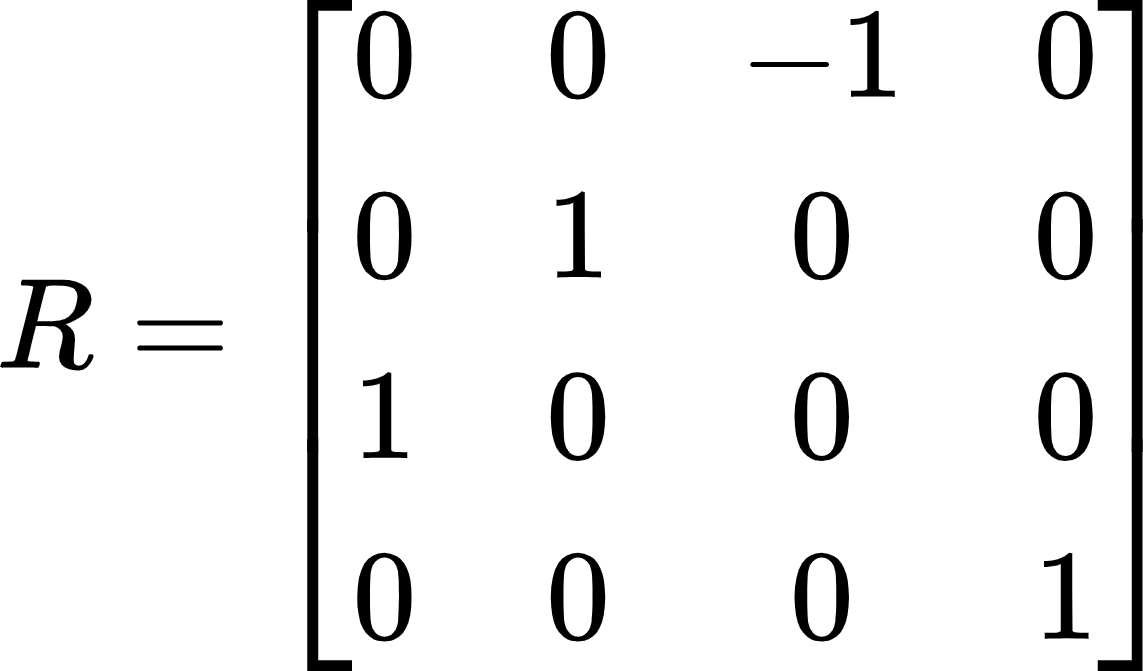 Transformação da Câmera (Translação)
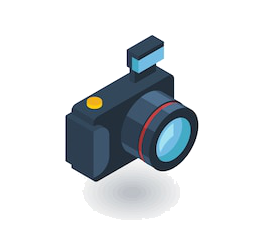 Vup
<Scene>
  <Viewpoint position="-8 1 1" orientation="0 1 0 -1.57"/>
  <Transform>
    <Shape>
      <Sphere radius='0.1'/>
      <Appearance>
        <Material diffuseColor='1 1 0'/>
      </Appearance>
    </Shape>
  </Transform>
  <Transform>
    <Shape>
      <TriangleSet>
        <Coordinate point='0 -1 -1 0 -1 1 0 1 0'/>
      </TriangleSet>
      <Appearance>
        <Material diffuseColor='1 0 0'/>
      </Appearance>
    </Shape>
  </Transform>
  <Transform scale="1 3 2"
             rotation="1 0 0 -1.57"
             translation="2 1 1">
    <Shape>
      <TriangleSet>
        <Coordinate point='0 -1 -1 0 -1 1 0 1 0'/>
      </TriangleSet>
      <Appearance>
        <Material diffuseColor='0 0 1'/>
      </Appearance>
    </Shape>
  </Transform>
</Scene>
y
Vview
Vright
(-8, 1, 1)
x
z
Translação:
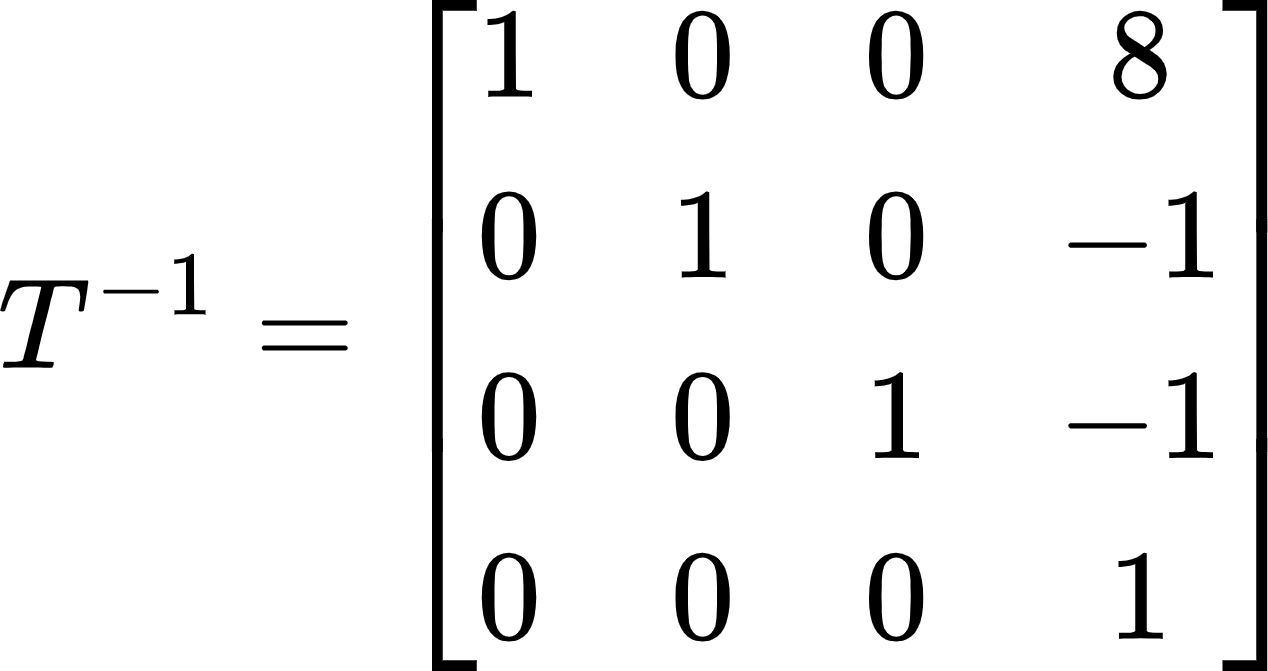 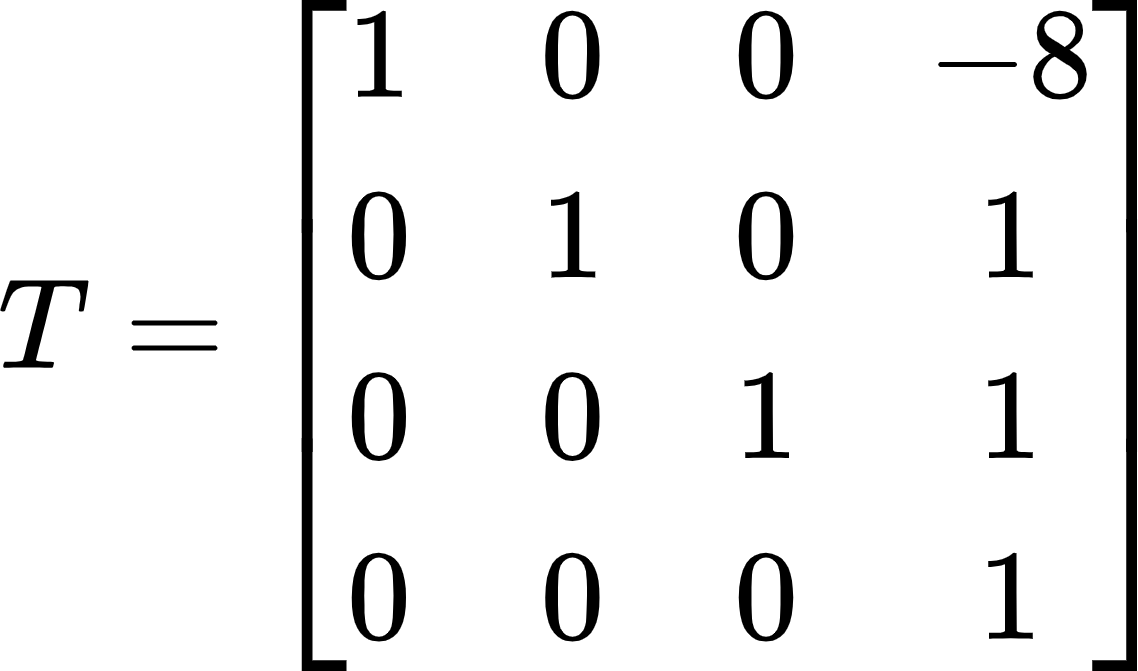 Transformação da Câmera
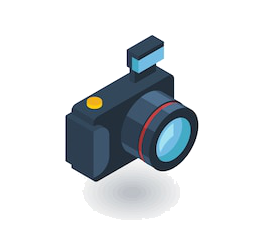 Vup
<Scene>
  <Viewpoint position="-8 1 1" orientation="0 1 0 -1.57"/>
  <Transform>
    <Shape>
      <Sphere radius='0.1'/>
      <Appearance>
        <Material diffuseColor='1 1 0'/>
      </Appearance>
    </Shape>
  </Transform>
  <Transform>
    <Shape>
      <TriangleSet>
        <Coordinate point='0 -1 -1 0 -1 1 0 1 0'/>
      </TriangleSet>
      <Appearance>
        <Material diffuseColor='1 0 0'/>
      </Appearance>
    </Shape>
  </Transform>
  <Transform scale="1 3 2"
             rotation="1 0 0 -1.57"
             translation="2 1 1">
    <Shape>
      <TriangleSet>
        <Coordinate point='0 -1 -1 0 -1 1 0 1 0'/>
      </TriangleSet>
      <Appearance>
        <Material diffuseColor='0 0 1'/>
      </Appearance>
    </Shape>
  </Transform>
</Scene>
y
Vview
Vright
(-8, 1, 1)
x
z
Matriz de Visualização (view)
Translação-1
Orientação-1
(3, 2, -10)
Aplicando Transformação
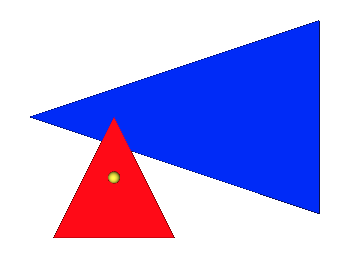 câmera (0,0)
<Scene>
  <Viewpoint position="-8 1 1" orientation="0 1 0 -1.57"/>
  <Transform>
    <Shape>
      <Sphere radius='0.1'/>
      <Appearance>
        <Material diffuseColor='1 1 0'/>
      </Appearance>
    </Shape>
  </Transform>
  <Transform>
    <Shape>
      <TriangleSet>
        <Coordinate point='0 -1 -1 0 -1 1 0 1 0'/>
      </TriangleSet>
      <Appearance>
        <Material diffuseColor='1 0 0'/>
      </Appearance>
    </Shape>
  </Transform>
  <Transform scale="1 3 2"
             rotation="1 0 0 -1.57"
             translation="2 1 1">
    <Shape>
      <TriangleSet>
        <Coordinate point='0 -1 -1 0 -1 1 0 1 0'/>
      </TriangleSet>
      <Appearance>
        <Material diffuseColor='0 0 1'/>
      </Appearance>
    </Shape>
  </Transform>
</Scene>
(-3, 0, -10)
(-1, 0, -8)
(-1, -1, -8)
(3, -2, -10)
(-2, -2, -8)
(0, -2, -8)
Matriz de Visualização
Matriz de Visualização
Matriz de Visualização
Matriz Perspectiva
Resolução: 40 x 20 pixels
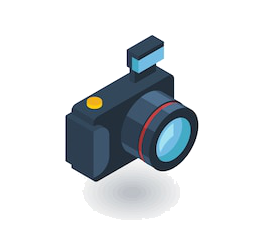 Razão de Aspecto = 2:1
<Scene>
  <Viewpoint position="-8 1 1" orientation="0 1 0 -1.57"/>
  <Transform>
    <Shape>
      <Sphere radius='0.1'/>
      <Appearance>
        <Material diffuseColor='1 1 0'/>
      </Appearance>
    </Shape>
  </Transform>
  <Transform>
    <Shape>
      <TriangleSet>
        <Coordinate point='0 -1 -1 0 -1 1 0 1 0'/>
      </TriangleSet>
      <Appearance>
        <Material diffuseColor='1 0 0'/>
      </Appearance>
    </Shape>
  </Transform>
  <Transform scale="1 3 2"
             rotation="1 0 0 -1.57"
             translation="2 1 1">
    <Shape>
      <TriangleSet>
        <Coordinate point='0 -1 -1 0 -1 1 0 1 0'/>
      </TriangleSet>
      <Appearance>
        <Material diffuseColor='0 0 1'/>
      </Appearance>
    </Shape>
  </Transform>
</Scene>
fovy = ?
near = 0.5
fielOfView = 𝜋/4 = 0.7854
far = 100
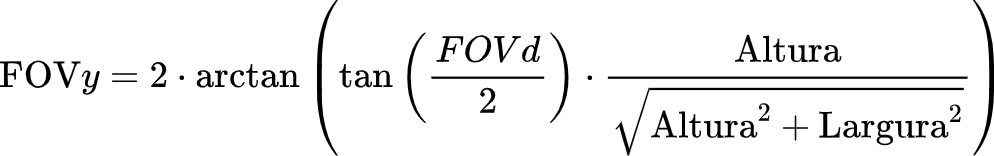 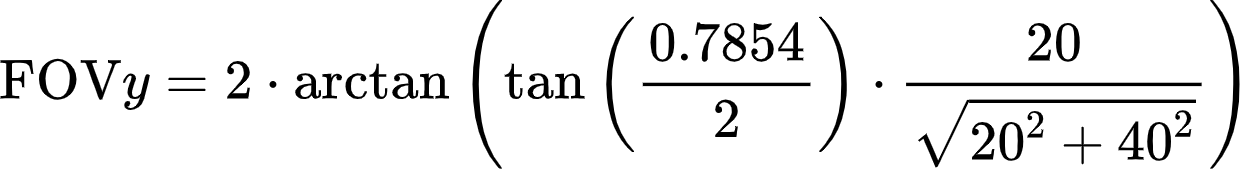 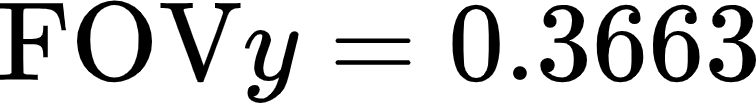 https://www.web3d.org/documents/specifications/19775-1/V3.3/Part01/components/navigation.html
[Speaker Notes: https://www.shutterstock.com/image-vector/digital-photo-camera-isometric-flat-icon-610333982]
Matriz Perspectiva
Resolução: 40 x 20 pixels
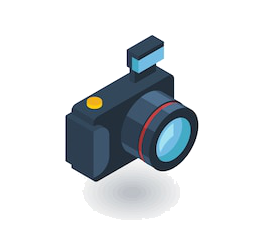 Razão de Aspecto = 2:1
<Scene>
  <Viewpoint position="-8 1 1" orientation="0 1 0 -1.57"/>
  <Transform>
    <Shape>
      <Sphere radius='0.1'/>
      <Appearance>
        <Material diffuseColor='1 1 0'/>
      </Appearance>
    </Shape>
  </Transform>
  <Transform>
    <Shape>
      <TriangleSet>
        <Coordinate point='0 -1 -1 0 -1 1 0 1 0'/>
      </TriangleSet>
      <Appearance>
        <Material diffuseColor='1 0 0'/>
      </Appearance>
    </Shape>
  </Transform>
  <Transform scale="1 3 2"
             rotation="1 0 0 -1.57"
             translation="2 1 1">
    <Shape>
      <TriangleSet>
        <Coordinate point='0 -1 -1 0 -1 1 0 1 0'/>
      </TriangleSet>
      <Appearance>
        <Material diffuseColor='0 0 1'/>
      </Appearance>
    </Shape>
  </Transform>
</Scene>
fovy = 0.3663
near = 0.5
far = 100
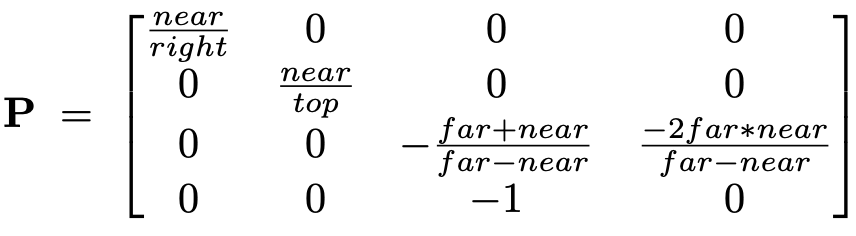 = 0.5 * 0.3663 = 0.1832 
       = –top = -0.1832
              = top * aspect = 0.3663
  = –right = -0.3663
top = near * tan (fovy)
bottom = –top
right = top * aspect
left = –right
[Speaker Notes: https://www.shutterstock.com/image-vector/digital-photo-camera-isometric-flat-icon-610333982]
Matriz Perspectiva
Resolução: 40 x 20 pixels
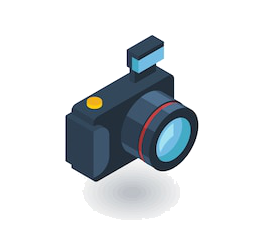 Razão de Aspecto = 2:1
<Scene>
  <Viewpoint position="-8 1 1" orientation="0 1 0 -1.57"/>
  <Transform>
    <Shape>
      <Sphere radius='0.1'/>
      <Appearance>
        <Material diffuseColor='1 1 0'/>
      </Appearance>
    </Shape>
  </Transform>
  <Transform>
    <Shape>
      <TriangleSet>
        <Coordinate point='0 -1 -1 0 -1 1 0 1 0'/>
      </TriangleSet>
      <Appearance>
        <Material diffuseColor='1 0 0'/>
      </Appearance>
    </Shape>
  </Transform>
  <Transform scale="1 3 2"
             rotation="1 0 0 -1.57"
             translation="2 1 1">
    <Shape>
      <TriangleSet>
        <Coordinate point='0 -1 -1 0 -1 1 0 1 0'/>
      </TriangleSet>
      <Appearance>
        <Material diffuseColor='0 0 1'/>
      </Appearance>
    </Shape>
  </Transform>
</Scene>
fovy = 0.3663
near = 0.5
far = 100
top = 0.1832
bottom = -0.1832
right = 0.3663
left = -0.3663
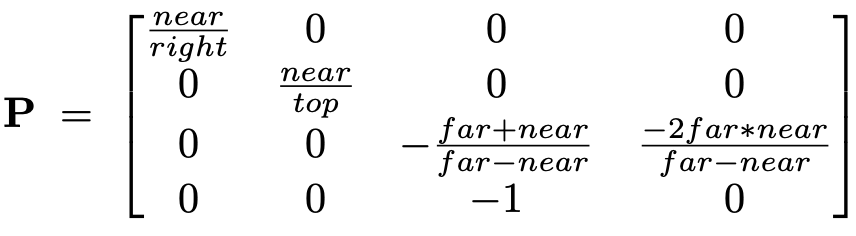 [Speaker Notes: https://www.shutterstock.com/image-vector/digital-photo-camera-isometric-flat-icon-610333982]
Aplicando Matriz de Projeção Perspectiva
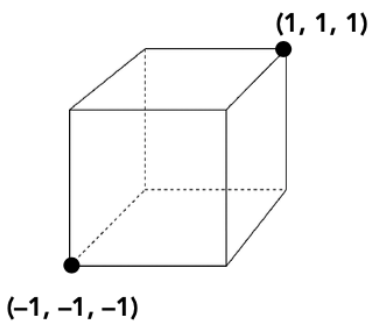 Projeção em NDC (Normalized Device Coordinate)
Projeção Perspectiva
Projeção Perspectiva
Projeção Perspectiva
Aplicando Divisão Homogênea
Projeção (0,0)
(0.4095, 0.5460, 0.9095)
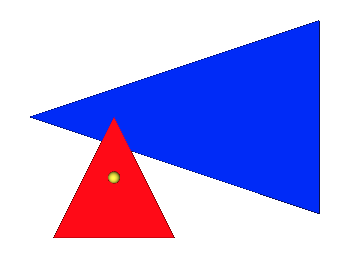 Projeção em NDC (Normalized Device Coordinate)
(-0.4095, 0, 0.9095)
(-0.1706, 0, 0.8844)
(-0.1706, -0.3412, 0.8844)
(0.4095, -0.546, 0.9095)
(0, -0.6825, 0.8844)
(-0.3412, -0.6825, 0.8844)
Aplicando Divisão Homogênea
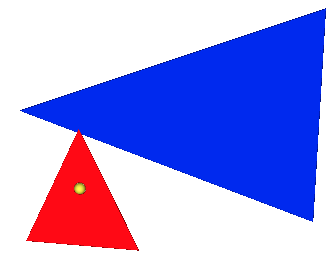 Projeção em NDC (Normalized Device Coordinate)
Mapeando coordenadas para tela (screen)
Escala para (W/2, H/2)
Espelha em Y
Translate por (1,1)
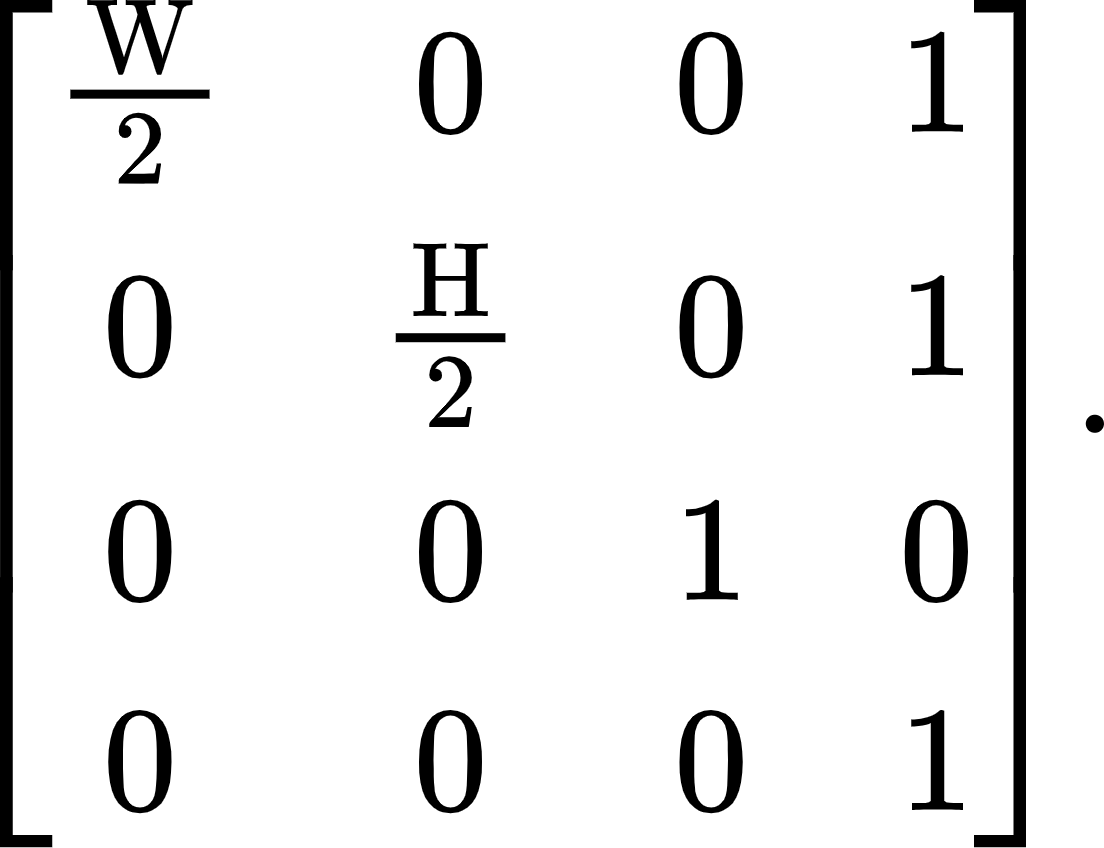 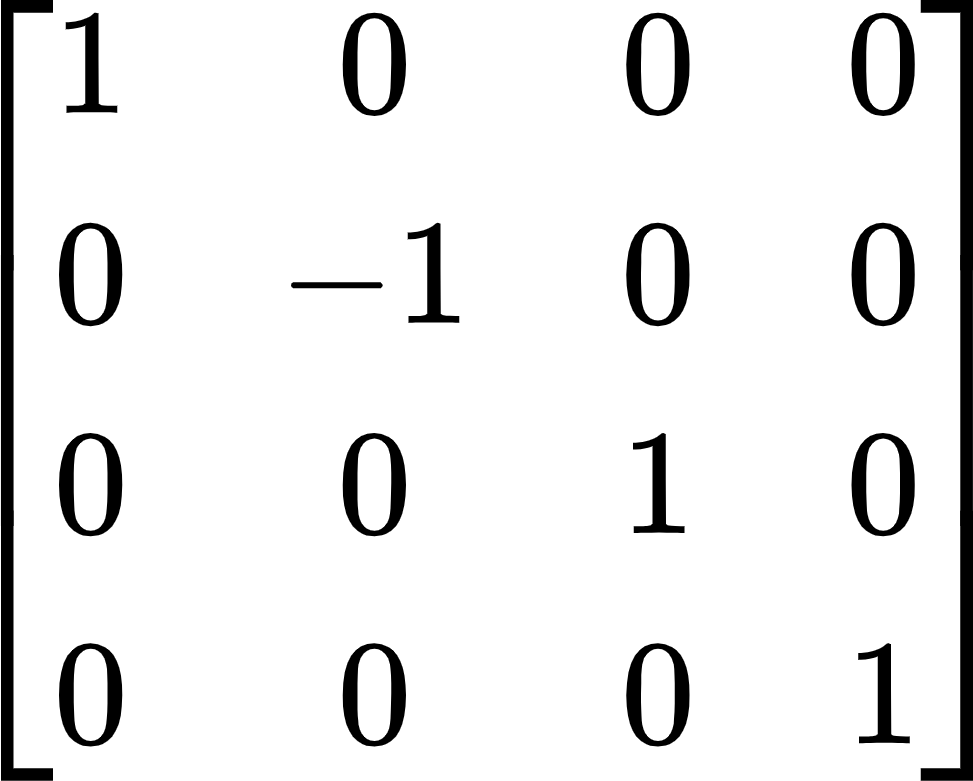 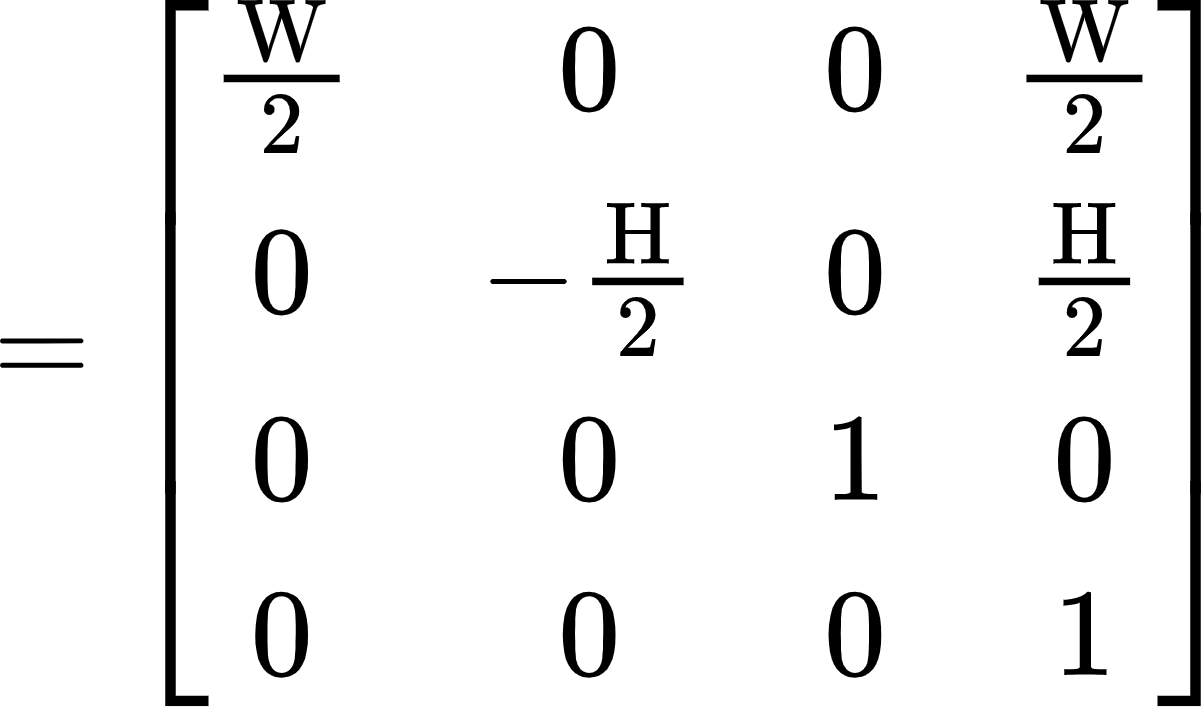 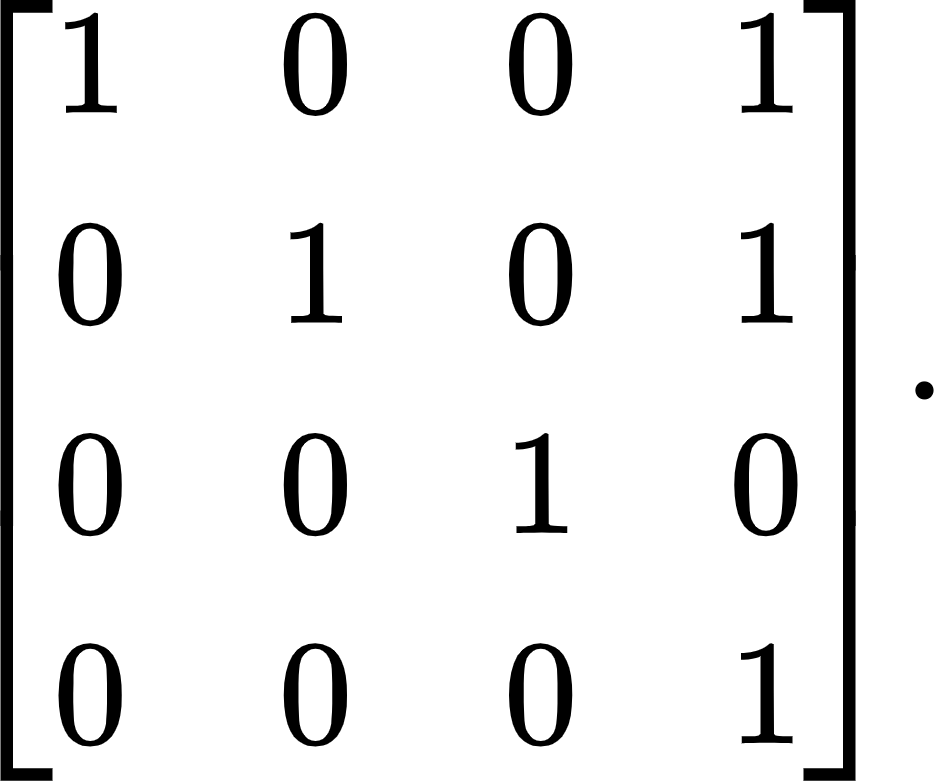 Resolução = 40 x 20
S40,20
T1,1
Ey
Obs: Não há necessidade da matriz ser 4x4.
Coordenadas de Tela
0
<Scene>
  <Viewpoint position="-8 1 1" orientation="0 1 0 -1.57"/>
  <Transform>
    <Shape>
      <Sphere radius='0.1'/>
      <Appearance>
        <Material diffuseColor='1 1 0'/>
      </Appearance>
    </Shape>
  </Transform>
  <Transform>
    <Shape>
      <TriangleSet>
        <Coordinate point='0 -1 -1 0 -1 1 0 1 0'/>
      </TriangleSet>
      <Appearance>
        <Material diffuseColor='1 0 0'/>
      </Appearance>
    </Shape>
  </Transform>
  <Transform scale="1 3 2"
             rotation="1 0 0 -1.57"
             translation="2 1 1">
    <Shape>
      <TriangleSet>
        <Coordinate point='0 -1 -1 0 -1 1 0 1 0'/>
      </TriangleSet>
      <Appearance>
        <Material diffuseColor='0 0 1'/>
      </Appearance>
    </Shape>
  </Transform>
</Scene>
(28.19, 4.54)
Tela (0,0)
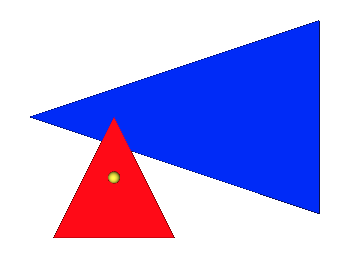 5
(11.81, 10)
(16.59, 10)
10
(16.59, 13.41)
15
(28.19, 15.46)
(13.18, 16.82)
(20, 16.82)
20
15
25
30
0
5
10
35
20
40
Tela
Tela
Tela
Renderização
<Scene>
  <Viewpoint position="-8 1 1" orientation="0 1 0 -1.57"/>
  <Transform>
    <Shape>
      <Sphere radius='0.1'/>
      <Appearance>
        <Material diffuseColor='1 1 0'/>
      </Appearance>
    </Shape>
  </Transform>
  <Transform>
    <Shape>
      <TriangleSet>
        <Coordinate point='0 -1 -1 0 -1 1 0 1 0'/>
      </TriangleSet>
      <Appearance>
        <Material diffuseColor='1 0 0'/>
      </Appearance>
    </Shape>
  </Transform>
  <Transform scale="1 3 2"
             rotation="1 0 0 -1.57"
             translation="2 1 1">
    <Shape>
      <TriangleSet>
        <Coordinate point='0 -1 -1 0 -1 1 0 1 0'/>
      </TriangleSet>
      <Appearance>
        <Material diffuseColor='0 0 1'/>
      </Appearance>
    </Shape>
  </Transform>
</Scene>
Rasterizar os Triângulos
Resultado Final (sem anti-aliasing)
Resolução Final: 40 x 20 pixels
Anti-Aliasing
Supersampling 2x2
R:0, G:0, B:0
R:0, G:0, B:0
R:0, G:0, B:0
R:0, G:0, B:255
R:0, G:0, B:64
R:0, G:0, B:0
R:255, G:0, B:0
R:0, G:0, B:0
R:255, G:0, B:0
R:128, G:0, B:0
Resultado Final (sem anti-aliasing)
Resolução Final: 20 x 10 pixels
Revisão Numpy
numpy.array: cria matrizes tipo numpy
numpy.matmul: multiplica matrizes numpy
A partir do Python 3.5 você pode usar o arroba (@)
* : multiplica todos os valores da matriz por um escalar
numpy.multiply se quiser fazer uma chamada de função
/ : divide todos os valores da matriz por um escalar
numpy.empty: matriz iniciada com valores não iniciados
numpy.zeros: matriz com todos os valores sendo zero
numpy.ones: matriz com todos os valores sendo um
np.uint8, np.uint16, np.float32: tipos de dados para numpy

CUIDADO
numpy.dot: realiza o cálculo do produto escalar
(mas também algumas multiplicações de matrizes)
(mas é confuso e não funciona em todos os casos)
30
Computação Gráfica
Luciano Soares
<lpsoares@insper.edu.br>

Fabio Orfali
<fabioO1@insper.edu.br>
31